ABC  2016
北美華人基督徒教育大會
             Access Bible Convention
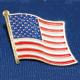 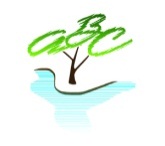 教室(Room #):109H
講員(Speaker): 張嘉真
授課語言: 華語
題目(Topic): 個人退修
退修
一、退修是什麼？不是什麼？
退修是: 
分別出一段時間，離開我們每日常規的活動，來與神親近。耶穌清早起來，獨自上山禱告，離開人群和一切講道、趕鬼、治病等事務，單單親近神，這就是靜修 (可1:35)。

退修不是: 
基督徒的退修，不是甚麼也不做，而是專一做一件事: 親近我們的主。基督徒的退修，不是厭世或逃避生活中的困難，而是到神的面前，在安靜中得更新，從新得力去服事。
出埃及記 3:1-6
摩西牧養他岳父米甸祭司葉忒羅的羊群，一日領羊群往野外去，到了神的山，就是何烈山。2 耶和華的使者從荊棘裡火焰中向摩西顯現。摩西觀看，不料，荊棘被火燒著，卻沒有燒毀。3 摩西說：「我要過去看這大異象，這荊棘為何沒有燒壞呢？」 4 耶和華神見他過去要看，就從荊棘裡呼叫說：「摩西！摩西！」他說：「我在這裡。」 5 神說：「不要近前來。當把你腳上的鞋脫下來，因為你所站之地是聖地。」 6 又說：「我是你父親的神，是亞伯拉罕的神、以撒的神、雅各的神。」摩西蒙上臉，因為怕看神。
二、福音派基督徒
普遍重視讀經、禱告與講道，對於退修或安靜默想較為陌生。
有些基督徒認為退修避世、出世，甚至是厭世的表現，甚至有人覺得那是天主教的事物。
三、退修類型？
主題退修會: 通常有一個特定的主題。

個人退修/靜修: 分別出一段時間，到一個退修的地方。

每日生活的退修: 特別合適無法離家一段時間的人。
四、退修中的改變與轉化
步調的改變: 從我們每天快速繁忙的步調中抽離。

焦點的改變: 從專注於日常事物，轉為專注於與神親近互動。

從頭到心的轉化: 從獲取更多聖經知識，轉為給上主開放自己的心，讓上主自由地向自己臨在。

從不靜到靜的轉化:在寧靜中會看到本來看不到的，感受到本來感受不到的，聽到平日聽不到的內心聲音和主在心深處要對我們說的話。
六、每日生活的退修：
1. 個人退修 (3 E):
(1)進入退修 (Entering the retreat): 
安靜5至10分鐘 (散步, 聽詩歌, 唱詩, 欣賞大自然, 安靜中放鬆身體感受神同在)
向神求恩典。今天你需要什麼特別的恩典？
個人退修 (3 E):
(2)遇見神 (Encountering God in the retreat): 
•	安靜等候神
閱讀默想經文 (詩篇)( 禱讀)
•	寫靈修日記 (抒發心情, 紀錄感恩)
•	禱告 (用肢體禱告) (為明確的事尋求)
個人退修 (3 E):
(3) 結束退修 (Ending the retreat):
安靜5至10分鐘
回想上帝在退修中給你的恩典並獻上感恩
找到一個紀念品來記念上帝的善良和偉大 (文字記錄, 照相, 石頭)
六、每日生活的退修
2. 每日靈操
是一個深刻的生命轉化的屬靈操練，合適無法長時間離開工作與家庭，卻有心尋求神的弟兄姊妹。

九個月的時間，透過以下的屬靈操練來經歷神：
每日一小時經文默想、省察、禱告。
每週屬靈導引。屬靈導引是一位屬靈導師幫助一位受導引者更多察覺到神在他/她們的生命裡所作的工作。
每月分享聚會。
我的羊聽我的聲音，我也認識他們，他們也跟著我 (約10:27)
https://www.youtube.com/watch?v=e45dVgWgV64
【安靜】詩集：讚美之泉 20A - 新的事將要成就，7
安靜讓平安入我心，深深知道你是我的神。風浪讓我靈更堅定，在我身旁你使風浪平息。我不害怕，我仍然要敬拜，你陪我走向應許之處。充滿盼望，我一生要敬拜，生命滿有你的印記。